ПО СТРАНИЦАМ ИСТОРИИ
ЧАСОВ
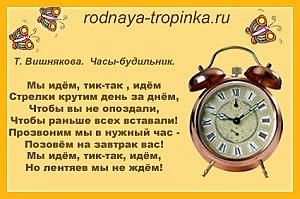 Живые часы — первая страница истории часов.
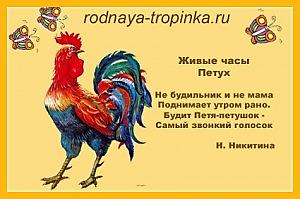 Живые часы — первая страница истории часов.
А еще живыми часами весной и летом могут быть поющие птицы. Соловьи, жаворонки, зяблики могут нам помочь определить время – они поют по утрам. Если запел соловей – значит еще ночь, он поет самый первый. Позже поет жаворонок. В пять утра – зяблик. А воробей – соня, спит долго, встает только в 6 утра.
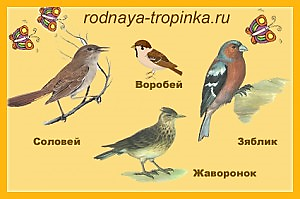 Знали люди и другие живые часы – это растения. Часы открывают свои лепестки и закрывают их строго в определенное время. Как по команде. И они никогда не путаются! Например, вьюнок открывается в 9 утра, а закрывается в 8 вечера. Лютик открывает цветки в 7-8 утра, а  закрывает в 3-4 часа дня. Одуванчики открываются ровно в 5 утра. Люди внимательно наблюдали за цветами и травами и могли определить, сколько времени.
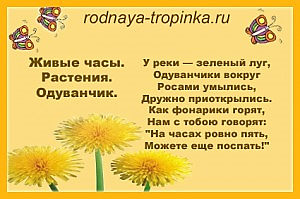 Солнечные часы — вторая страница истории часов.
Люди стали придумывать другие часы. Сначала они придумали солнечные часы.
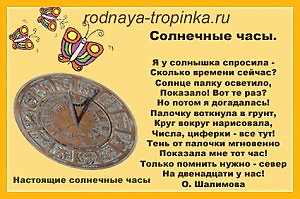 Песочные и водяные часы-третья страница истории часов.
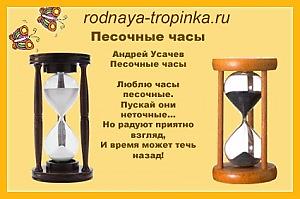 Есть такая пословица «Сколько воды утекло». Что она означает?
Современные  часы — четвертая страница истории часов.
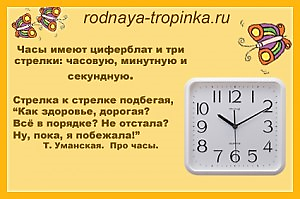 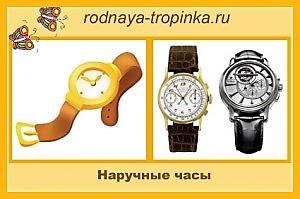 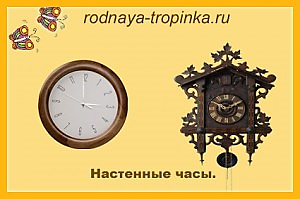 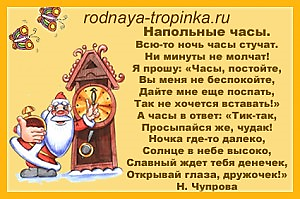 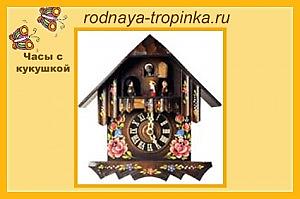 Часы будущего — пятая страница истории часов.
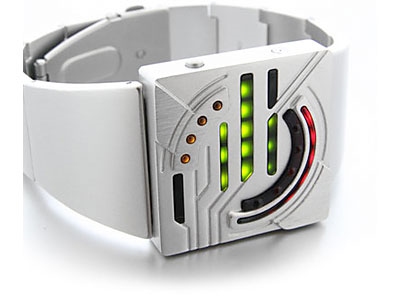 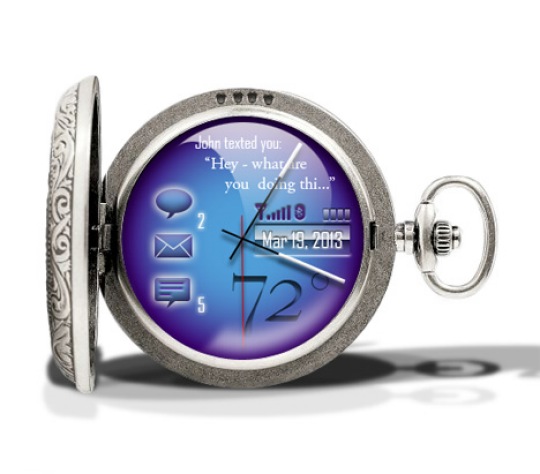 Сейчас существует очень много разных часов.

Часы, которые стоят на полу называются «напольные». Они очень большие и тяжелые.

А часы, которые висят на стене называются – настенные. 

Часы, которые носят на руке, называются – наручные. 

Нас по утрам будят часы, которые называют – будильник. 

Еще есть часы на башнях. Их называют башенные. В нашей стране самые главные башенные часы – на Красной Площади. Они называются «куранты». 

Раньше были даже каретные часы. Они находились в карете.

Карманные часы носят в кармане. Каминные часы ставят на камин.  

А еще уже давно есть часы, которые называют «скелетоны». Их корпус прозрачный и через него видно, что происходит внутри часов. Видно, какие детали двигаются, а какие неподвижные. 

Есть часы механические, их надо заводить. Есть часы кварцевые. В них вставляют батарейки. А есть электронные.
Сергей Михалков   «Часы»

Чтобы ходики
Ходили,
А будильники будили,
И всегда любой из нас
Точно знал,
Который час,
По каким часам
Вставать,
По каким часам
В кровать, -
В часовой мастерской
Чинят время день-деньской.

Входит с жалобой старушка:
- Как же мне не горевать!
Из моих часов
Кукушка
Перестала куковать…
Всё понятно старику,
Старику часовщику.
Из окошечка резного
Снова слышится: «ку-ку!»
Мы в часы мячом попали,
Со стола часы упали.
Под столом раздался звон,
И пружина вышла вон.
Мы сказали:
- Дядя Ваня,
Мы давно знакомы с вами.
Неужели в этот раз
Вы не выручите нас?
Щуря глаз
И хмуря брови,
Поворчав себе в усы,
Часовщик Иван Петрович
Осторожно взял часы.
Всё понятно старику,
Старику часовщику.
Мы теперь приходим в класс
Раньше всех на целый час.